Support to the CCIN Green Recovery, Climate Change and Carbon Reduction Policy Lab

Update to Steering Group
Fanny Olsson & Elle Dodd
August 2021
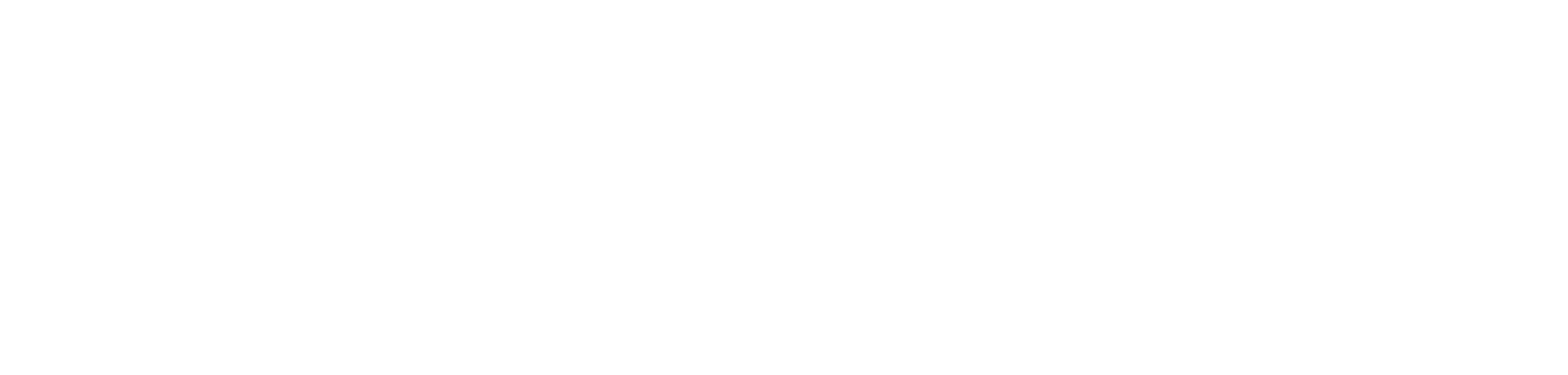 Project overview
2: Explore
July
3: Develop
August - September
1: Identify
June
Meetings with Steering Group
Final Toolkit
Finalise themes & draft toolkit outline
Workshop 4:
Homes, buildings and energy
Desk research & review of Climate Action Plans
Workshop 2: Transport and active travel
Meeting with Steering Group
Workshop 3:
Waste and circular economy
Draft first iteration of toolkit
Workshop 1: Partnership and Engagement
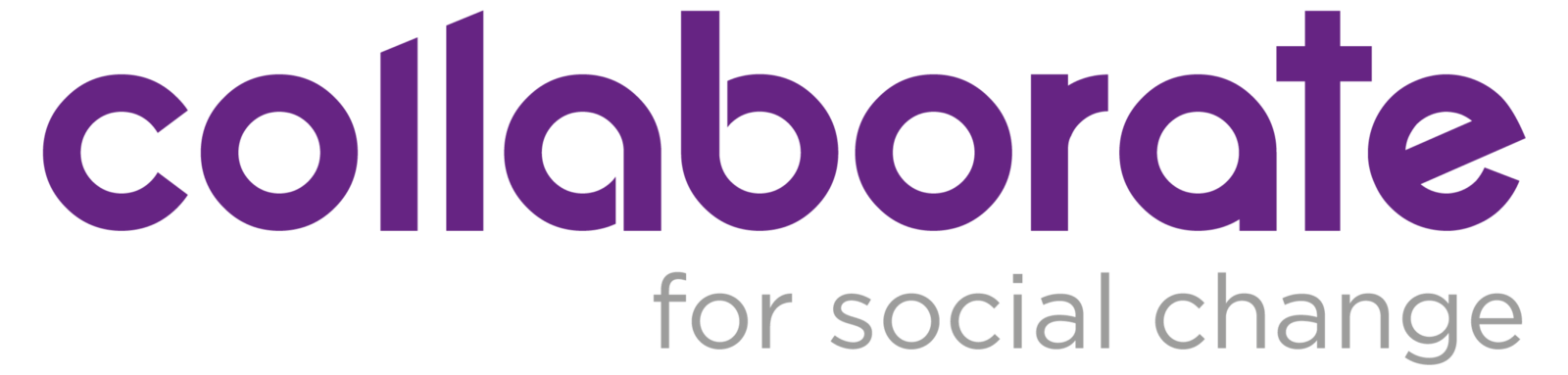 [Speaker Notes: Purpose“To collate the climate plans of member councils and their constituent initiatives to consider the role cooperative values and principles have played in the development of these plans and initiatives and opportunities to strengthen this in their further development and implementation.”]
Workshop update
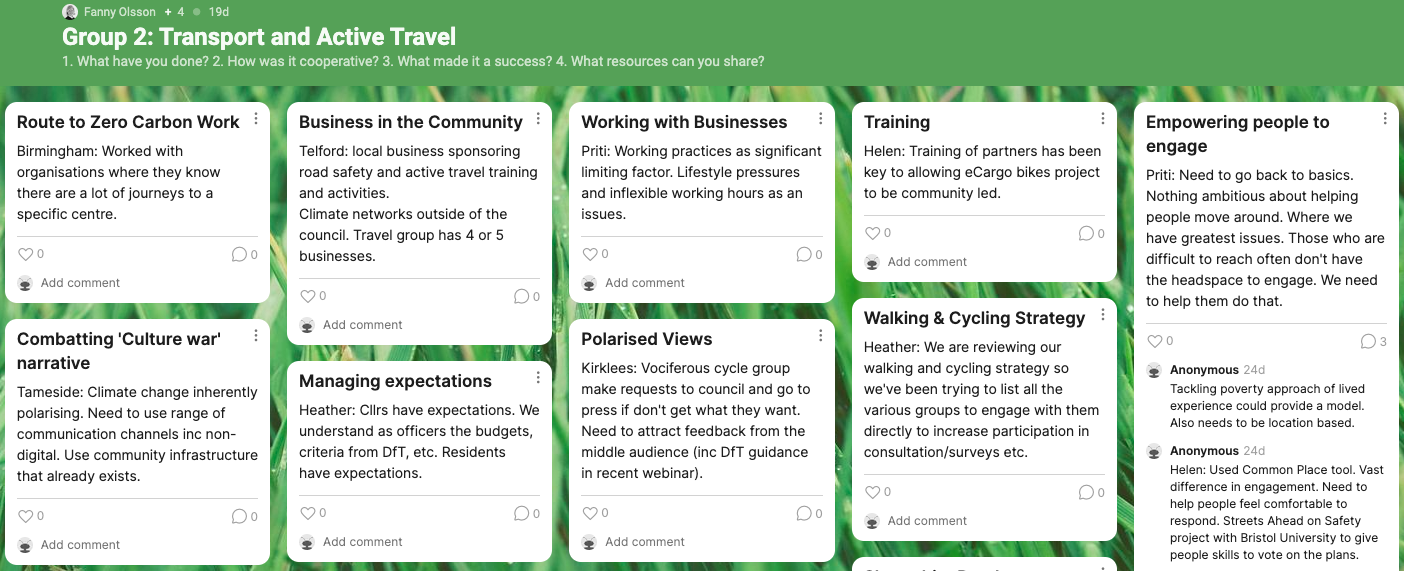 4 workshops

~40 people participants in total

11 local authorities were represented

The workshops focused on:
sharing good practice of green and sustainable initiatives
identifying the ways in which cooperative values and principles can enable good climate change policy and practice
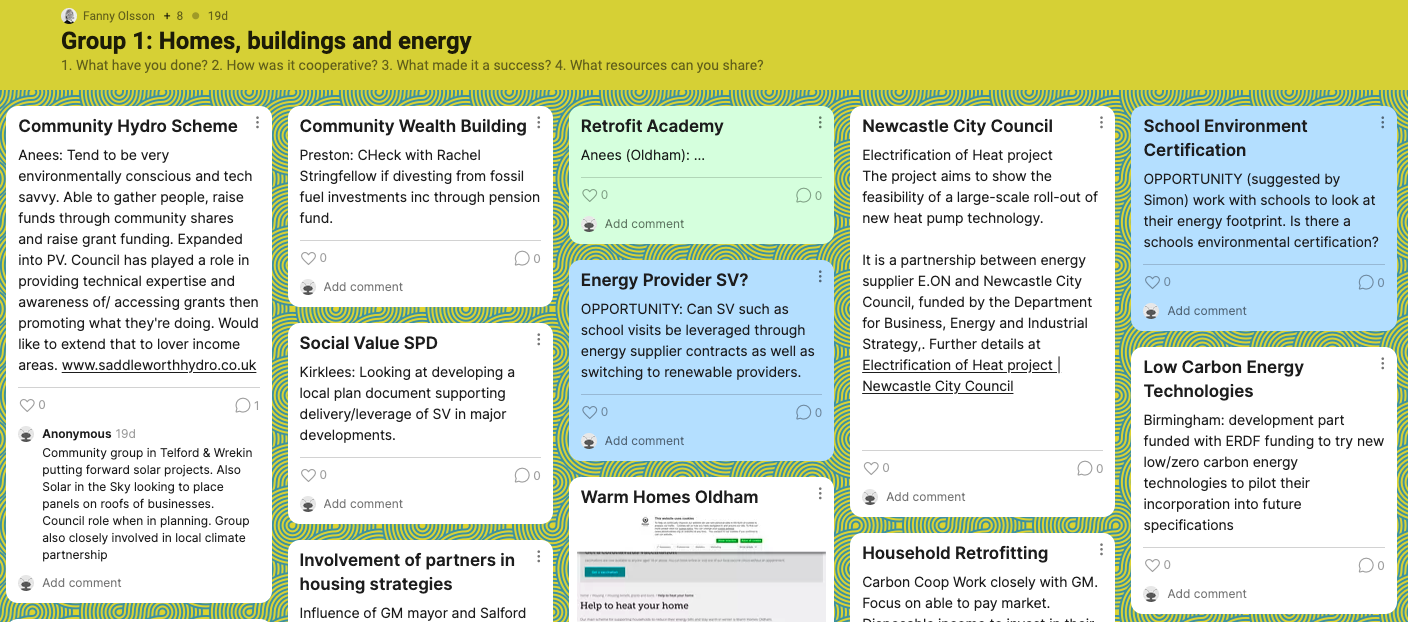 [Speaker Notes: CWaC, Kirklees, Newcastle CC, Oldham, Preston CC, Rochdale BC, South Tyneside MBC, Sunderland CC, Tameside MBC and Telford & Wrekin]
Toolkit outline
An opening page on why cooperative values and principles are good for climate change work

Climate change case studies which showcase examples that aligns with the CCIN values and principles

Areas of further exploration and things to build on
Conclusion
Examples of case studies
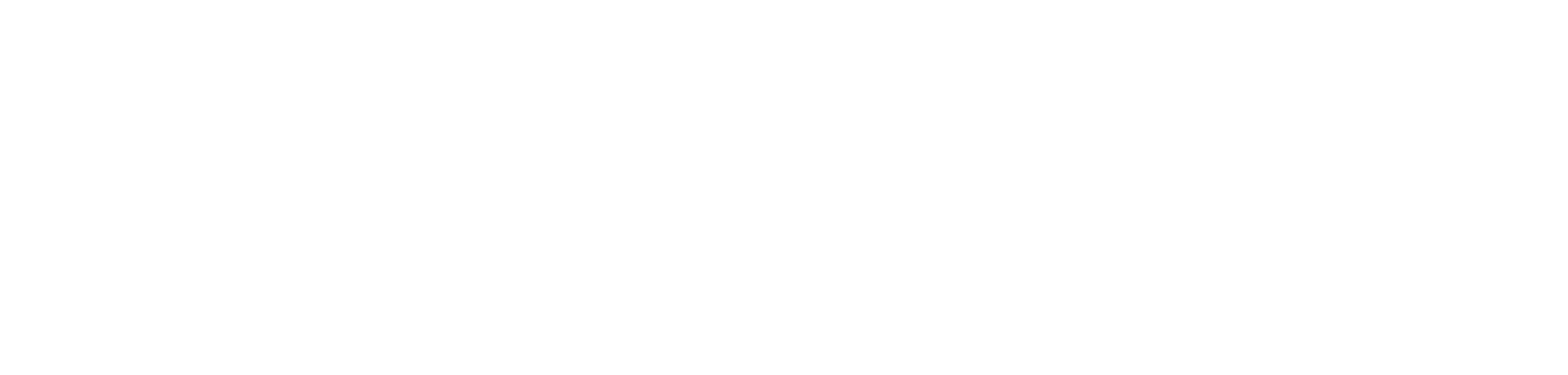 1. Social partnership: We will strengthen the co-operative partnership between citizens, communities, enterprises and Councils, based on a shared sense of responsibility for wellbeing and mutual benefit

2. Democratic engagement: We will support the active engagement of the full range of residents in decision making and priority setting

3. Co-production: We will develop systems that enable citizens to be equal partners in designing and commissioning public services and in determining the use of public resources

4. Enterprise and social economy: We will promote community-based approaches to economic development that focus on supporting the creation of jobs, social enterprises and other businesses and providing an environment for co-operative and mutual enterprises to thrive

5. Maximising social value: We will support the development of a framework and criteria for social value, giving substance to the concept and supporting Councils with the tools to ensure better local social and economic outcomes

6. Community leadership and a new role for councillors: We will explore ways for councils to act as a platform for helping the community to contribute to local outcomes, and to re-think the role of councillors as community connectors, brokers and leaders

7. New models of meeting priority needs: In exploring new ways of meeting the priority needs of our communities we will encourage models, such as co-operatives and mutuals, which give greater influence and voice to staff and users

8. Innovation: We will embrace innovation in how we work with local communities to drive positive change

9. Learning: We will capture and ‘expand’ the experience and learning from individual projects and approaches in order to encourage broader application of co-operative principles within individual member Councils and across the Network
[Speaker Notes: We have reached out to 9 councils, asking them to provide additional information via a survey for approx. 30 case studies. Most of these speak clearly to the 5 first values. Value no. 7 is represented in several of the other values and we will cover value 8 and 9 in the final section of the report as an area of further exploration and opportunity.]
Social Partnership
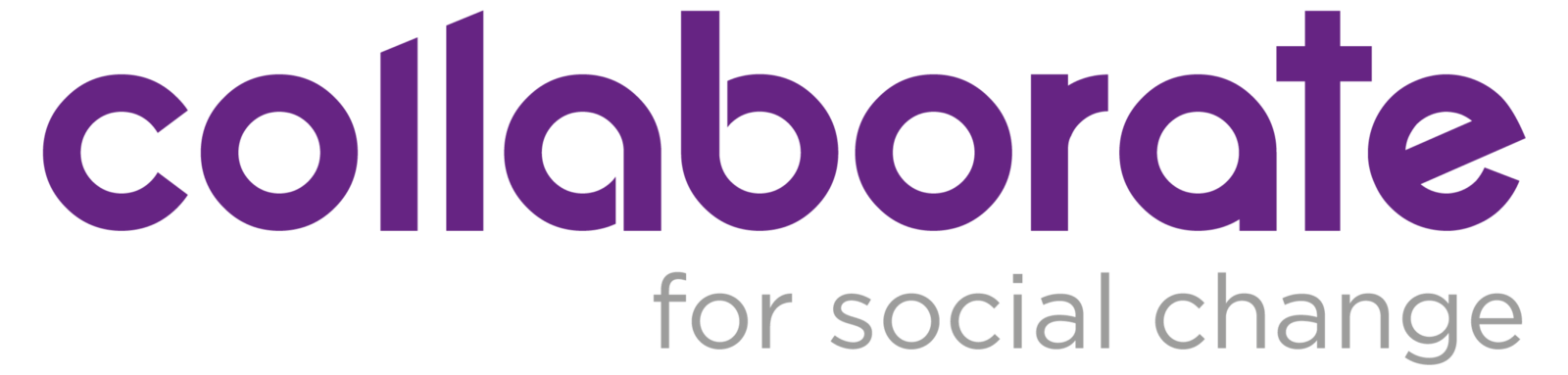 Democratic engagement
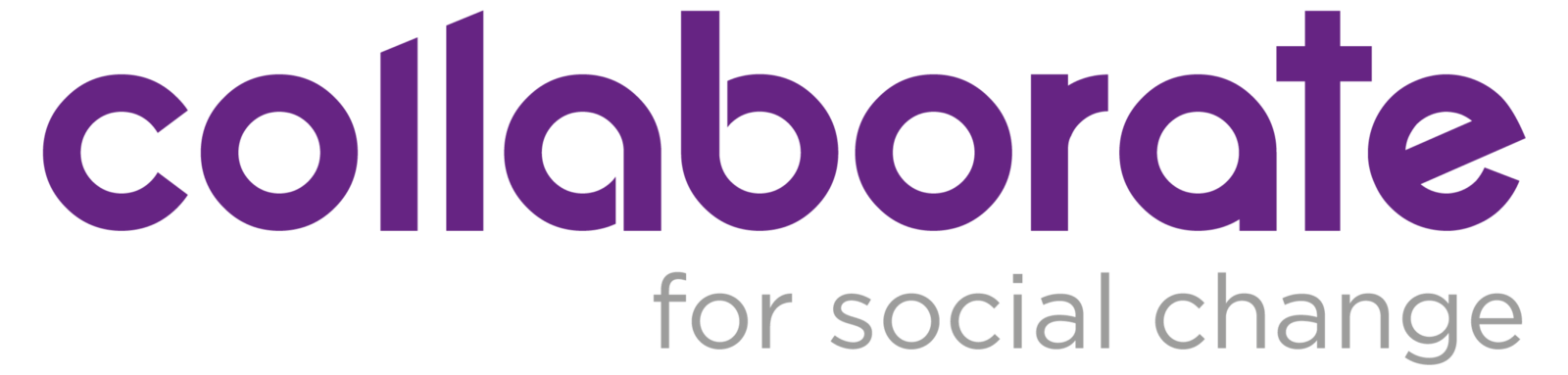 Co-production
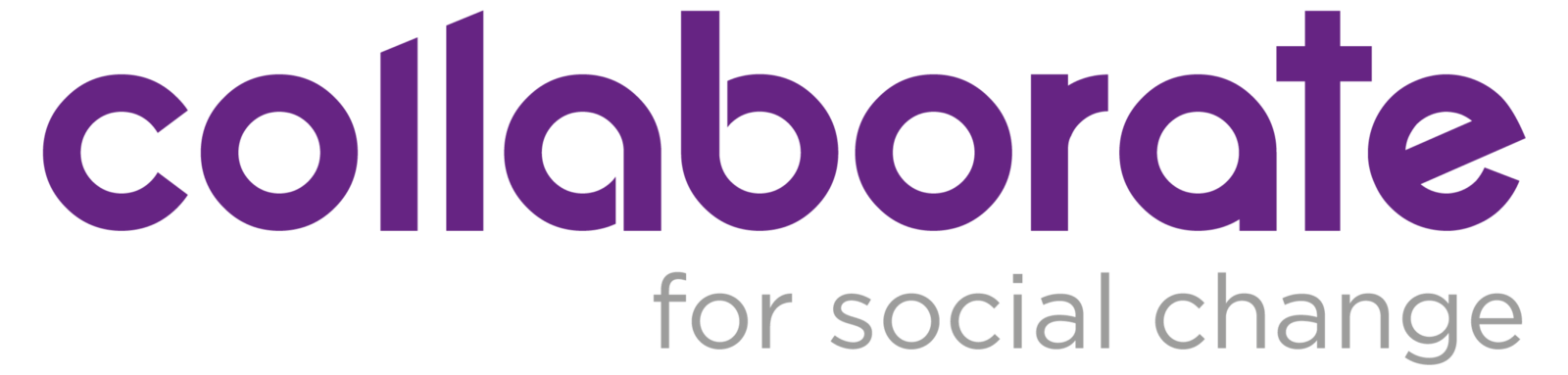 Enterprise and social economy
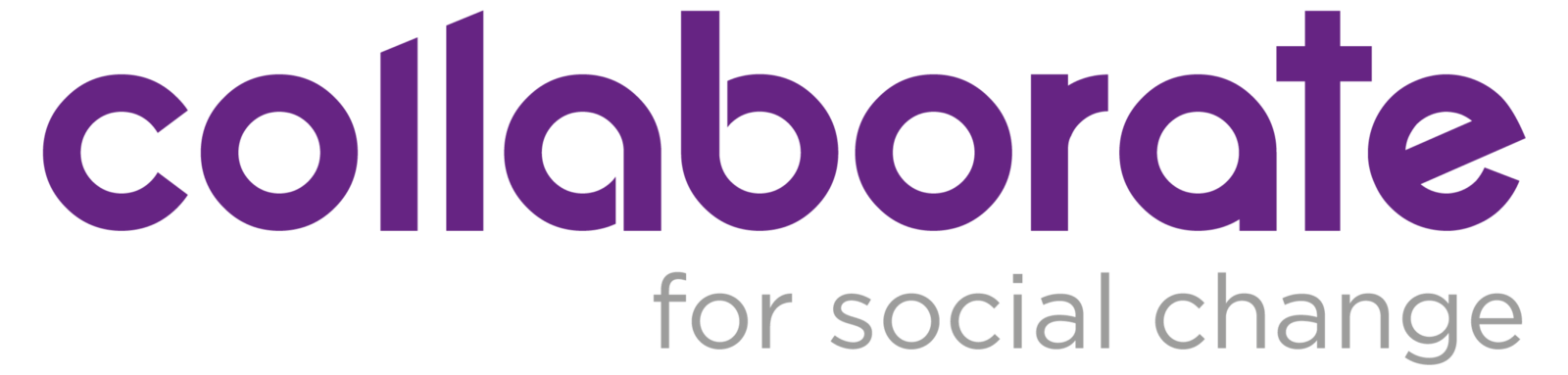 Maximising social value
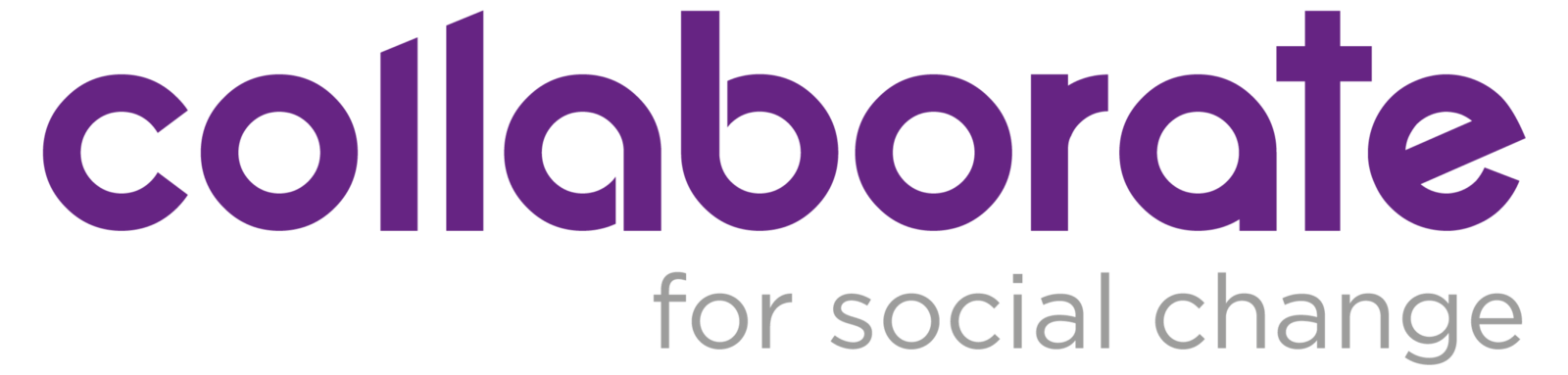 Community leadership and 
a new role for councillors
Can you give an example of where your Council or Councillors has been a platform for helping the community to combat climate change, for example as community connectors, brokers and leaders?
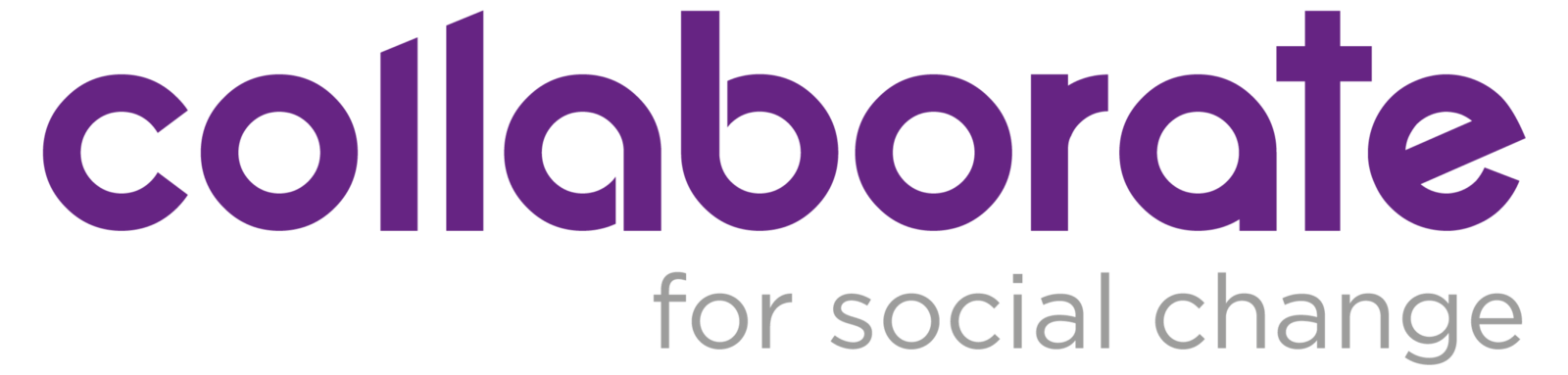 Survey questions
Which Local Authority is this case study from? 

What was the aim or purpose of the work? 

What did the Council do? 
Please provide an overview of the councils role/s and actions.

What was the outcome? 
Please explain what the work has achieved, and the benefits it has brought.

What happen to make it a success?
Please provide a few examples of specific things that the council or its partners did and why they made a difference.

Which of these co-operative values does it most relate to? 

Please explain why you think it relates to that value
Next steps
Survey deadline is 20 August

Next steering group meeting is on the 9 September at which we will provide an update on the work, including sharing draft case studies
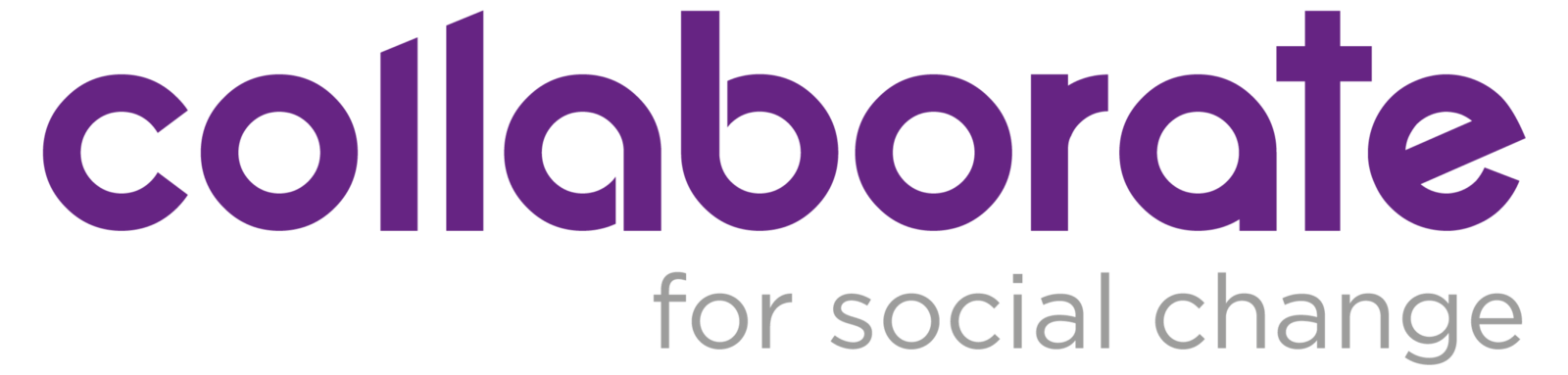 Fanny Olsson | Practice Development Manager
fanny@collaboratecic.com  |  collaboratecic.com
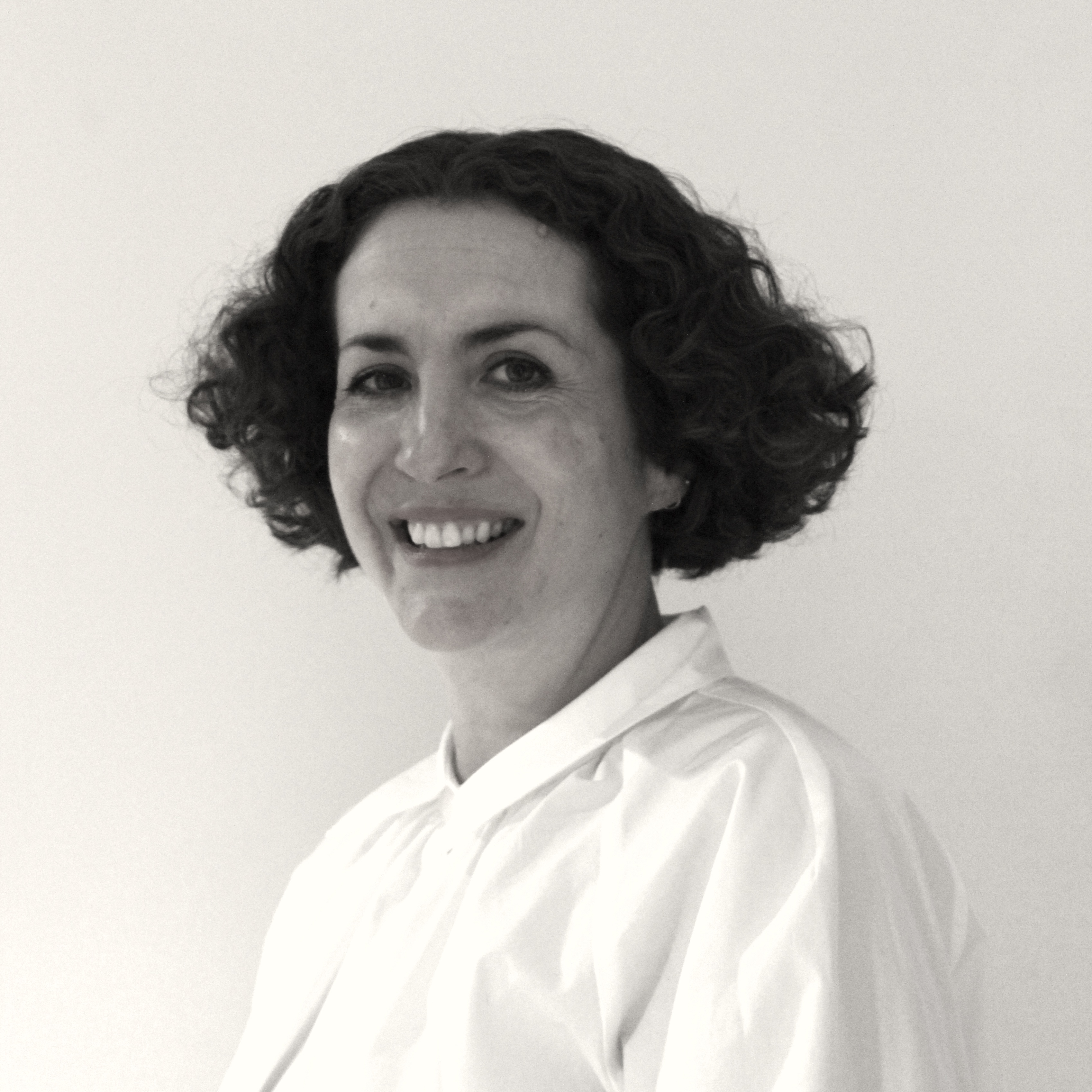 About Collaborate CIC
We are a social consultancy and research organisation that helps people and organisations work together to tackle complex social challenges. We do this by supporting communities and partners in places across the UK to develop the relationships, behaviours, leadership and infrastructure that enable collaboration. We produce practical tools and frameworks that influence the debate about social change, work to build a movement for collaboration and help people to collaborate in their own contexts.
Anna Randle, Chief Executive
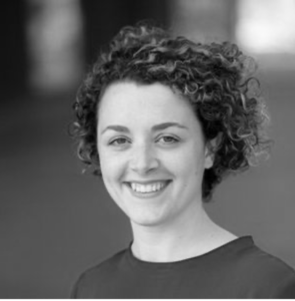 Elle Dodd, Snr. Head of Practice
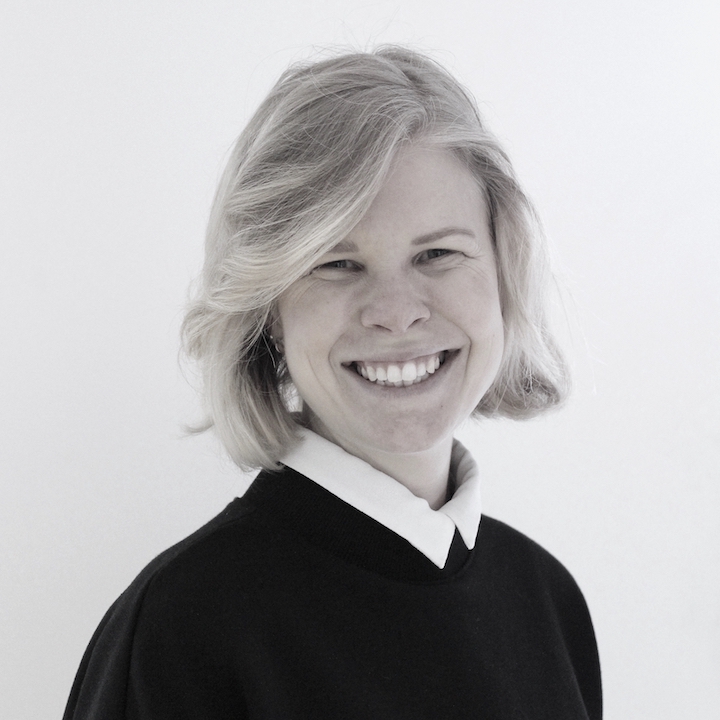 Fanny Olsson, Practice Development Manager